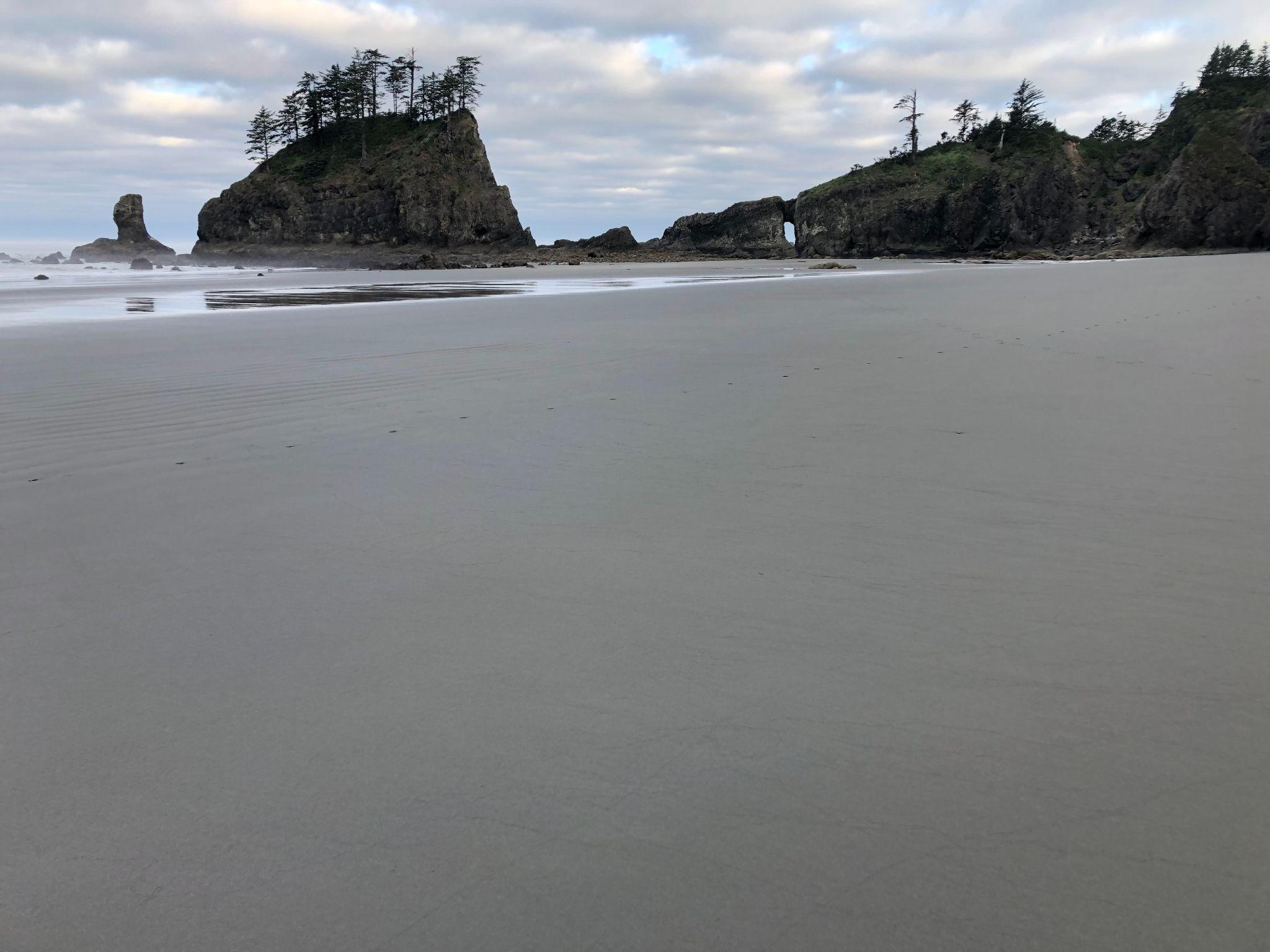 Management Transition Advisory Group for the PNW Multi-stressor Research Project

Meet & Greet
11 December, 2023
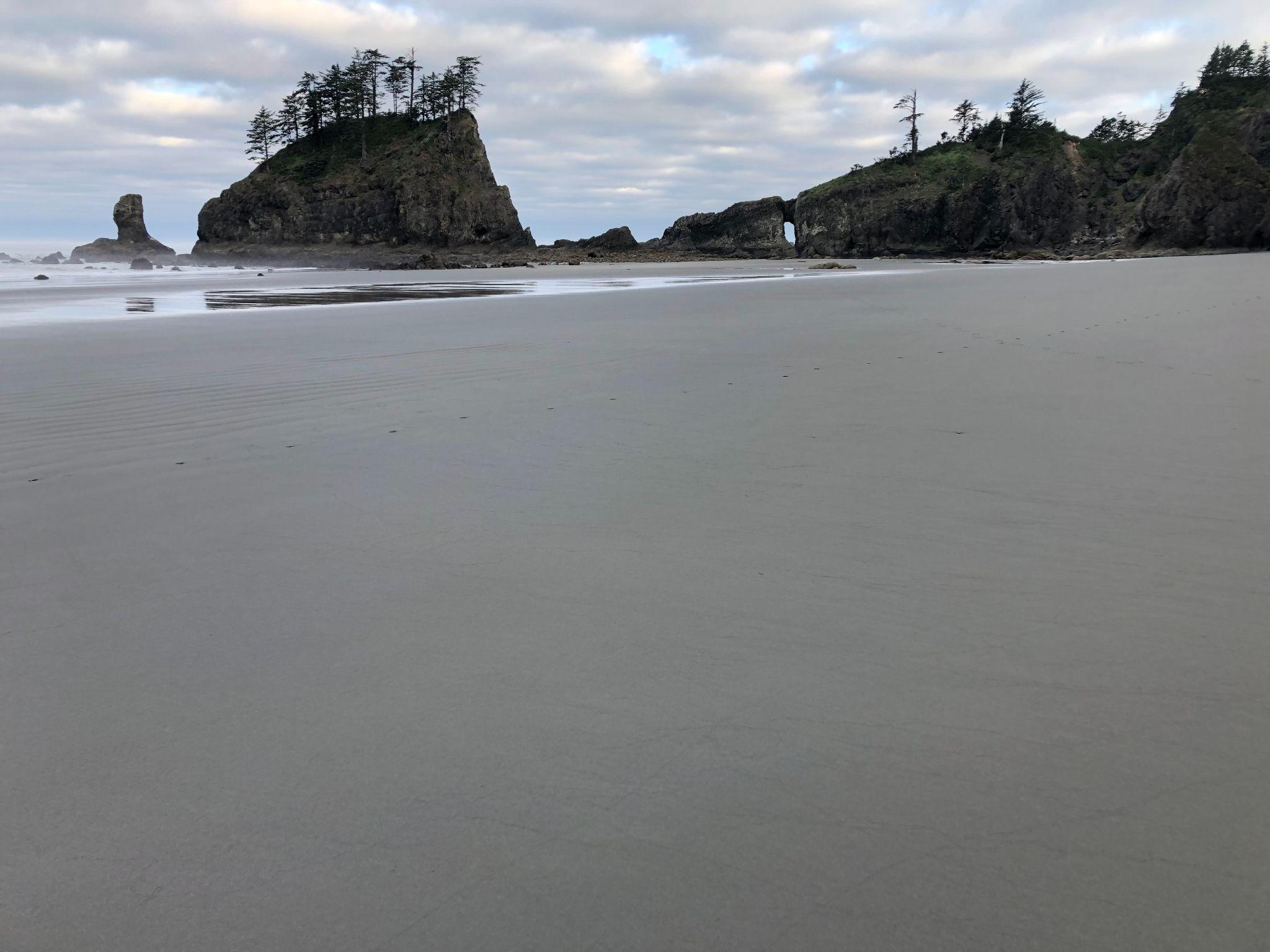 Can we avoid this?
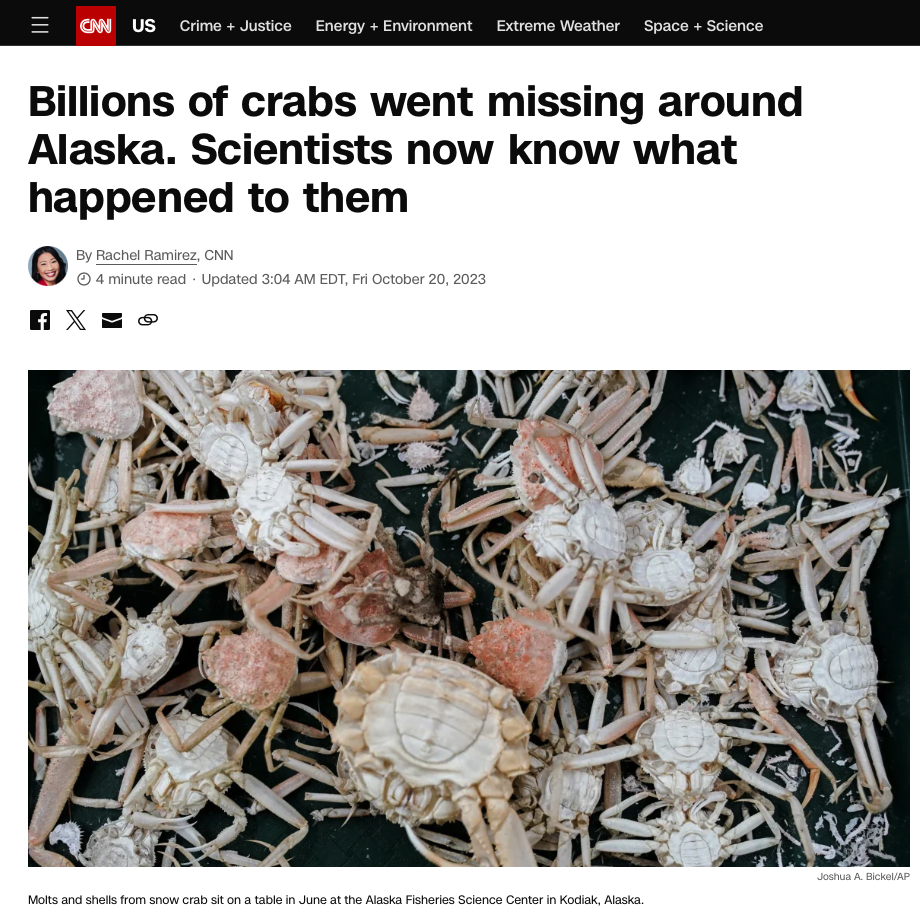 Multiple Stressors are landing together on our shores
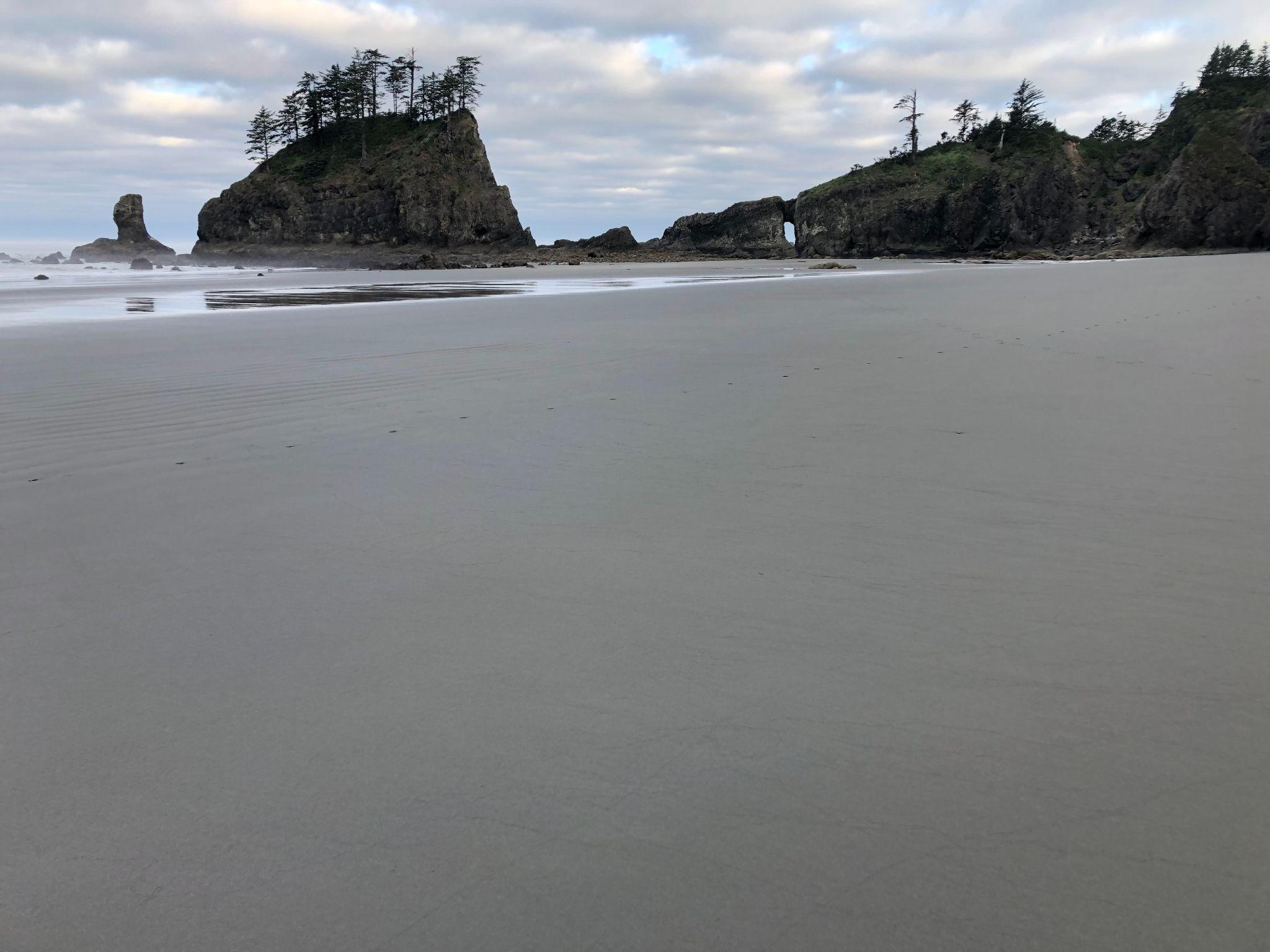 hypoxia
marine heatwaves
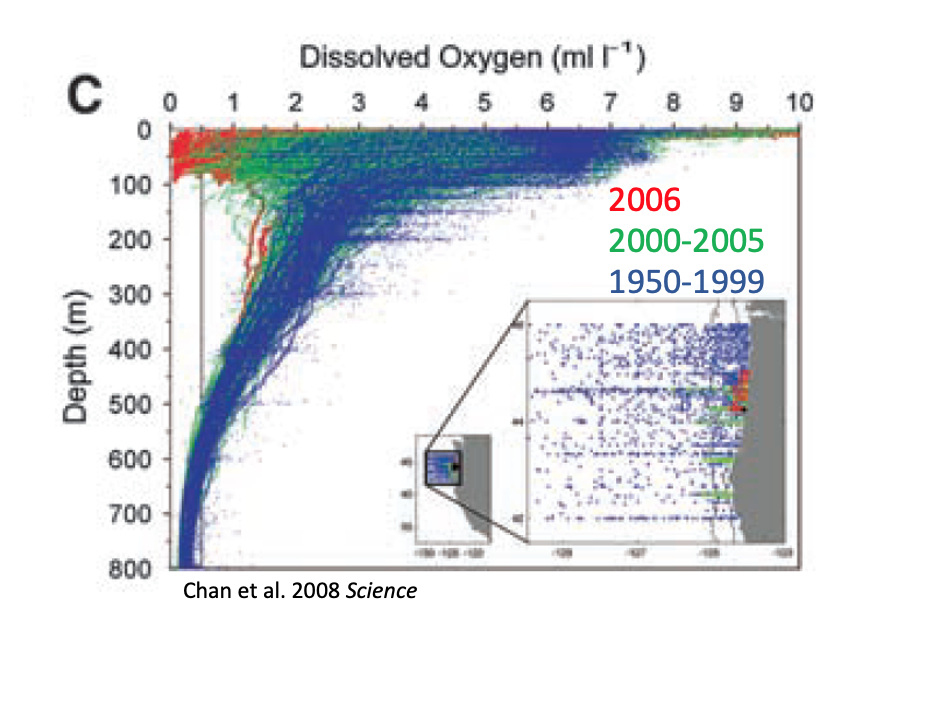 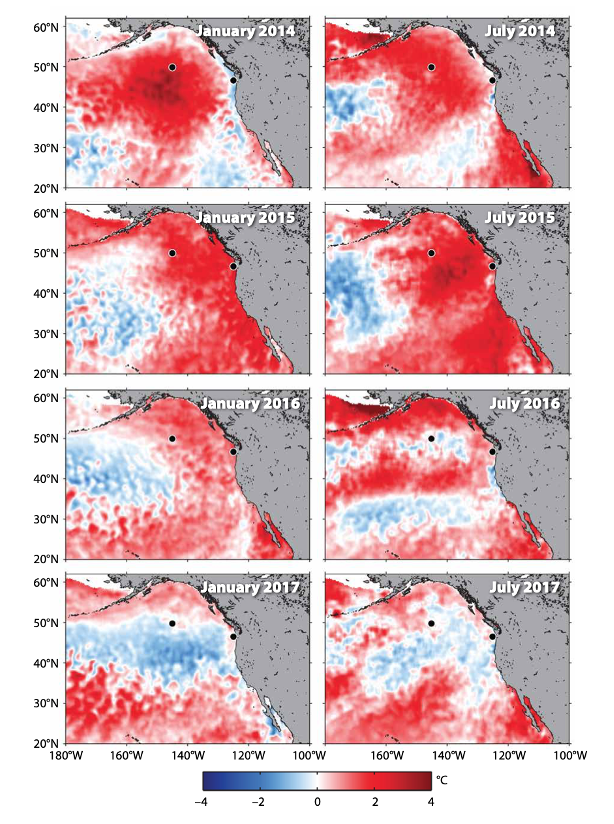 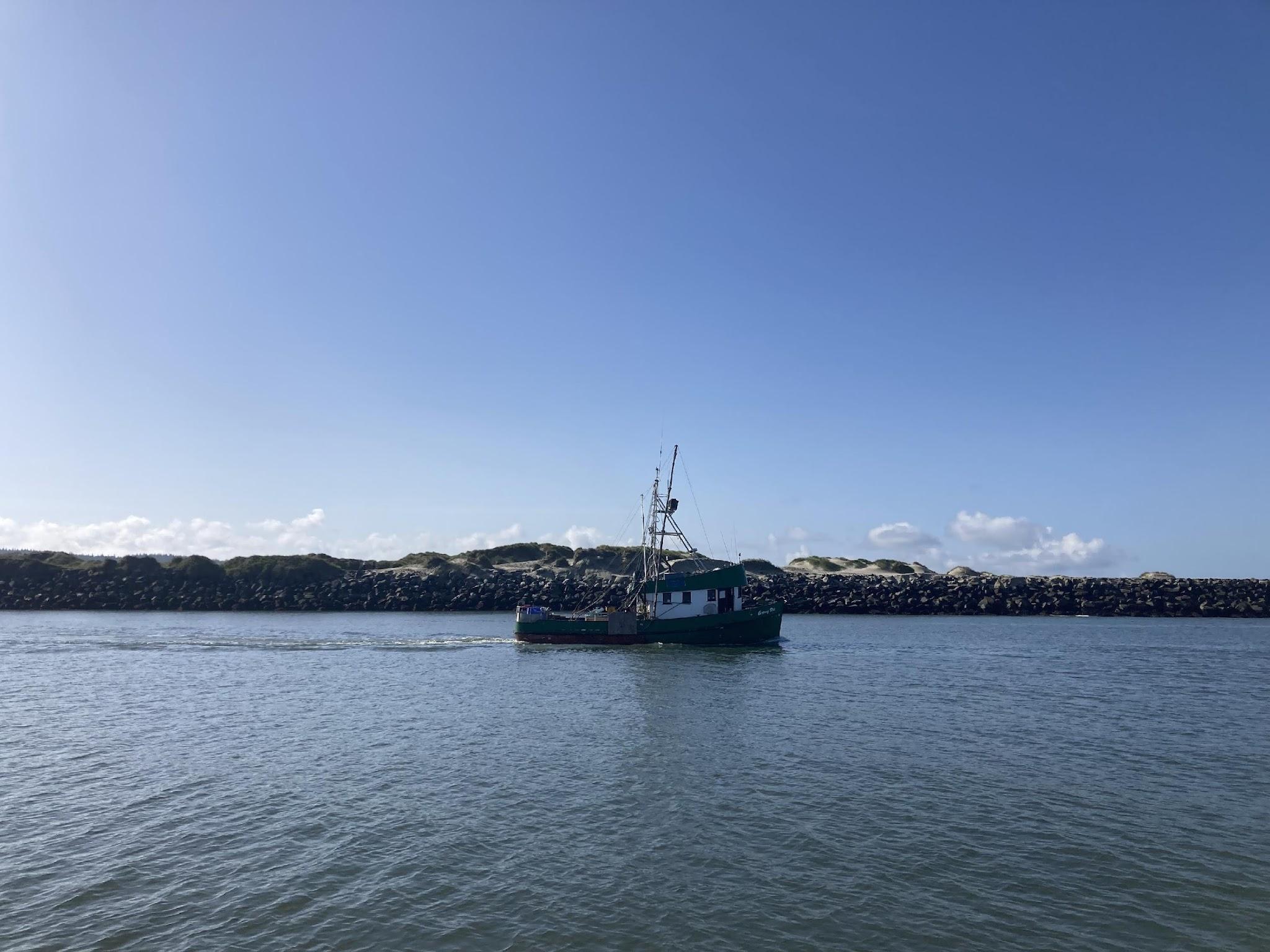 ocean acidification
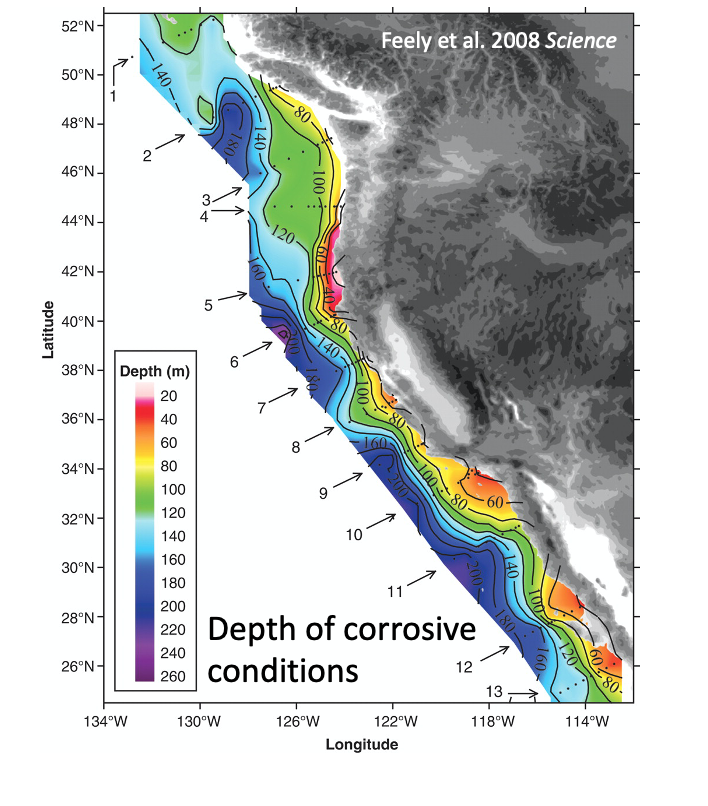 Harmful algal blooms
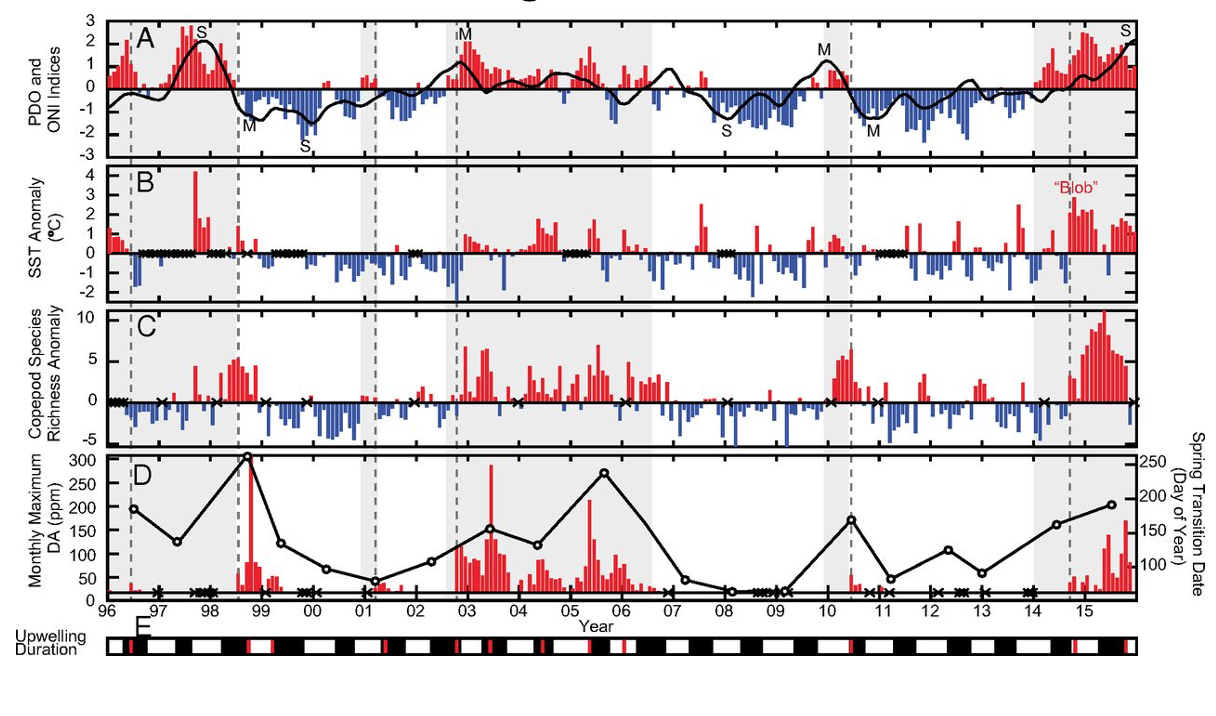 Can we put science to work?
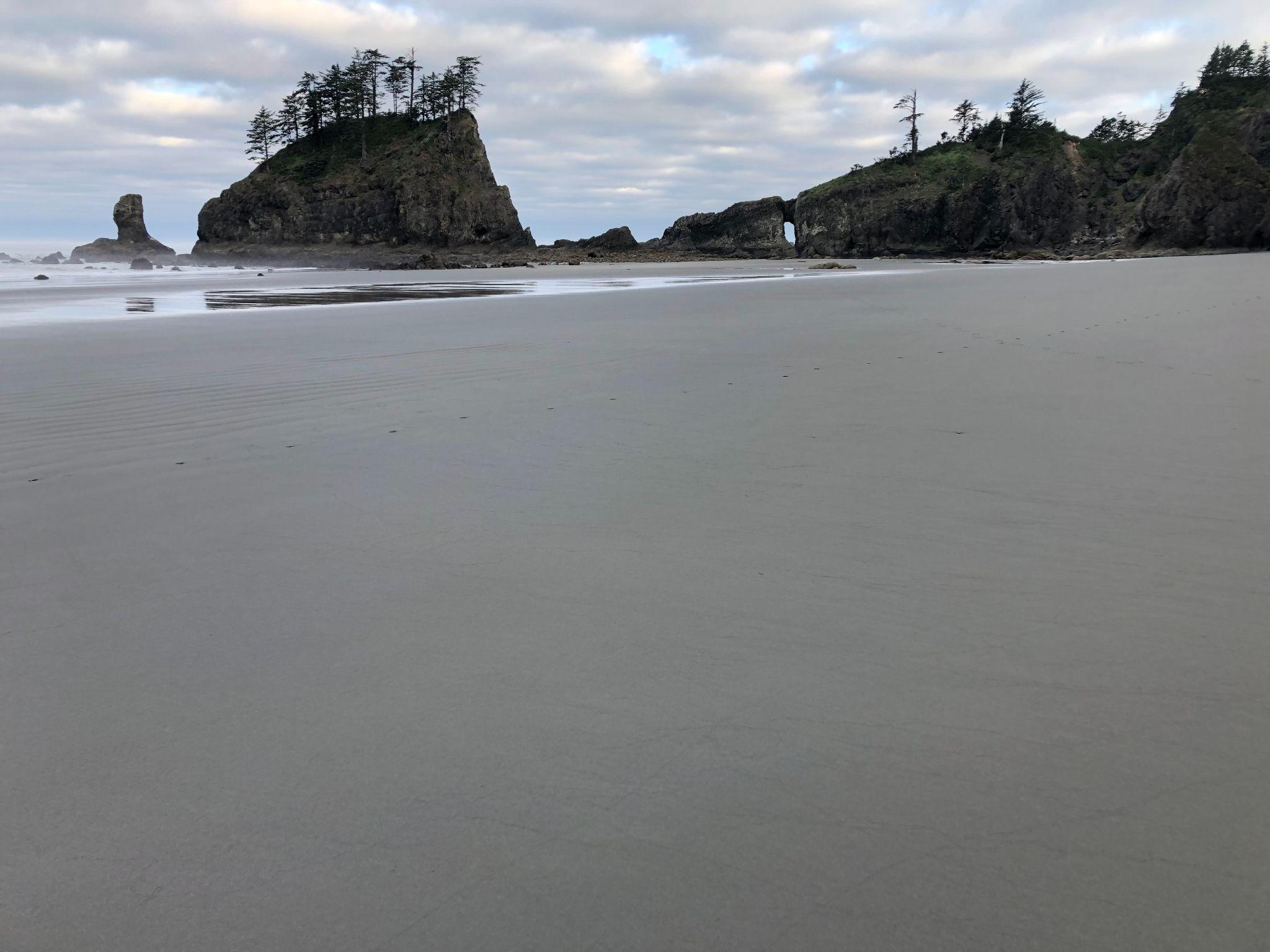 Our Objectives:
Objective 1: Construct a comprehensive synthesis of multi-stressor exposure in the nCCE
Why do this? We don’t have a complete picture of the risks we face -where, when and how severely OA, hypoxia, marine heatwaves, and HABs are affecting different parts of our coastal ocean.
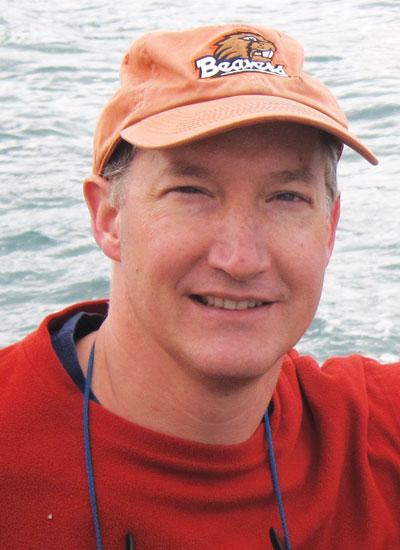 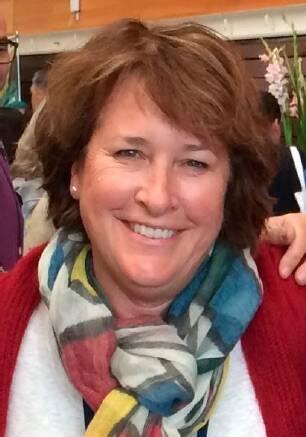 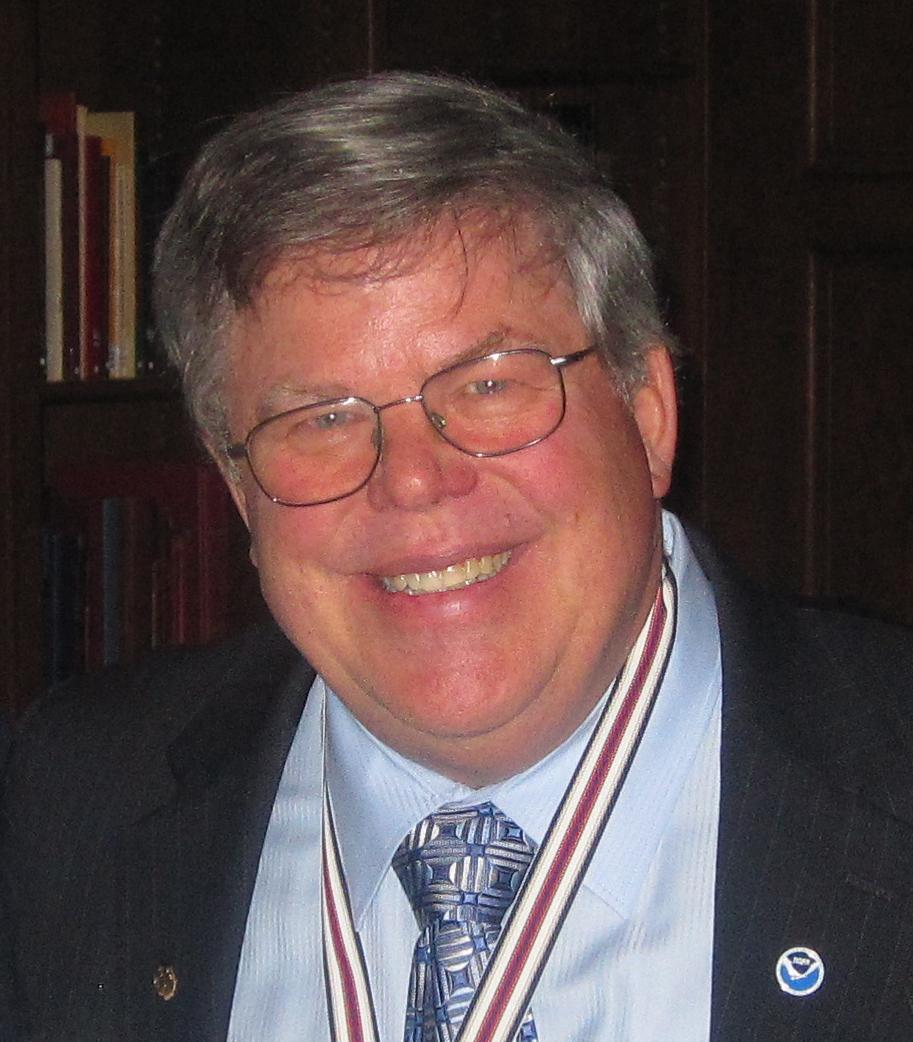 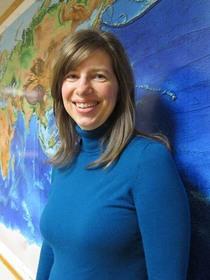 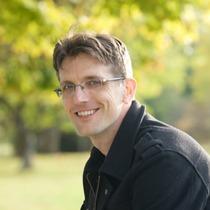 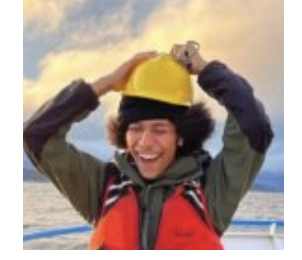 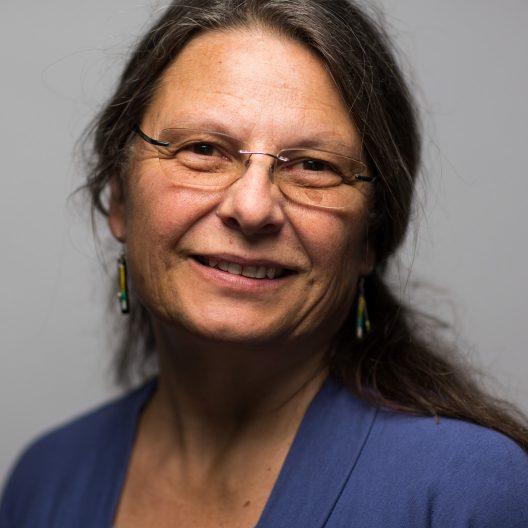 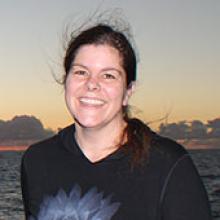 Vera Trainer
Jan Newton
Maria Kavanaugh
Christian Swift
Brendan Carter
Simone Alin
Jack Barth
Dick Feely
Our Objectives:
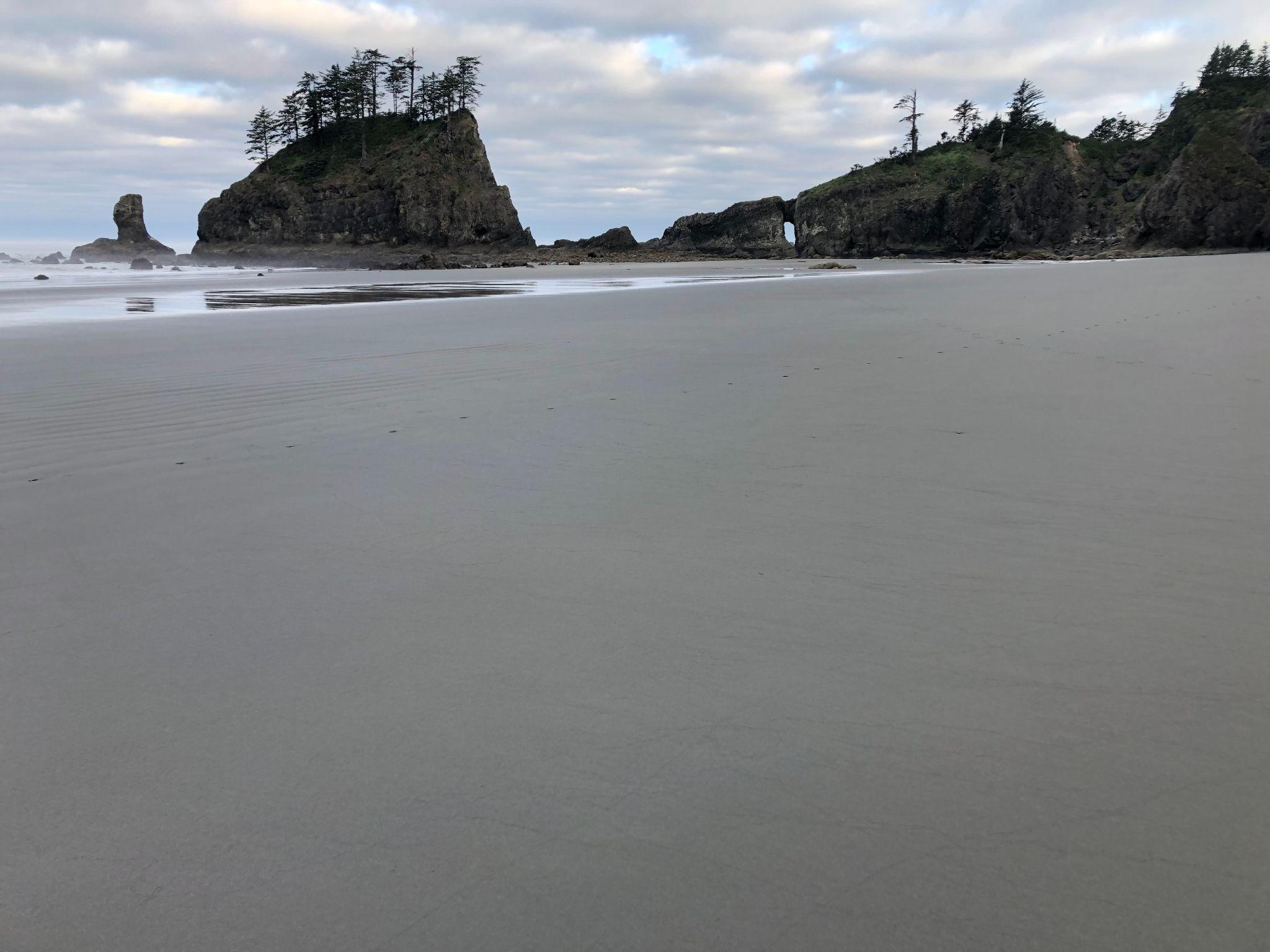 Objective 2: Understand risks and vulnerabilities of Dungeness crab and krill populations to change
Why do this? We don’t know what are the thresholds in stressors, alone or in combination, that will impair the productivity of Dungeness crab populations or forage food webs.
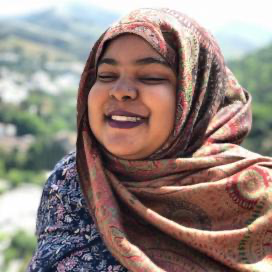 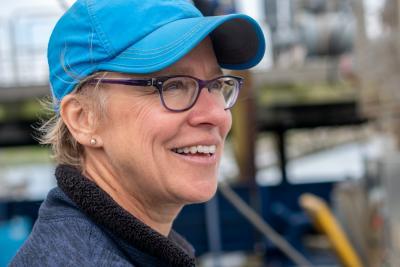 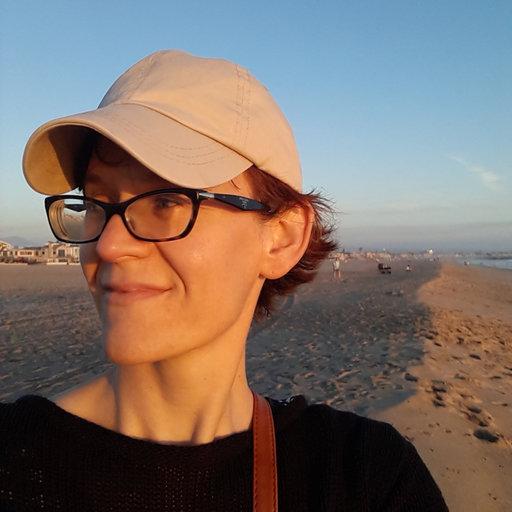 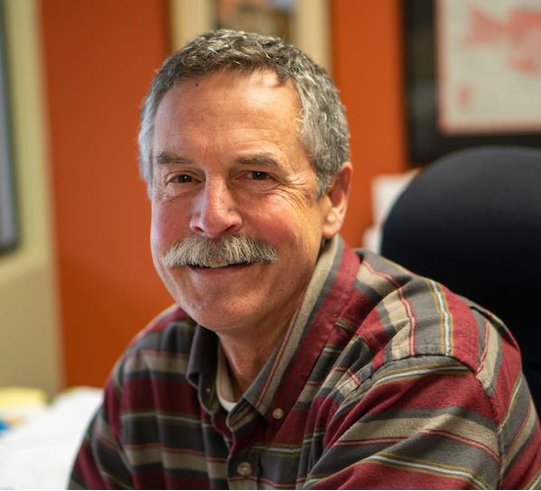 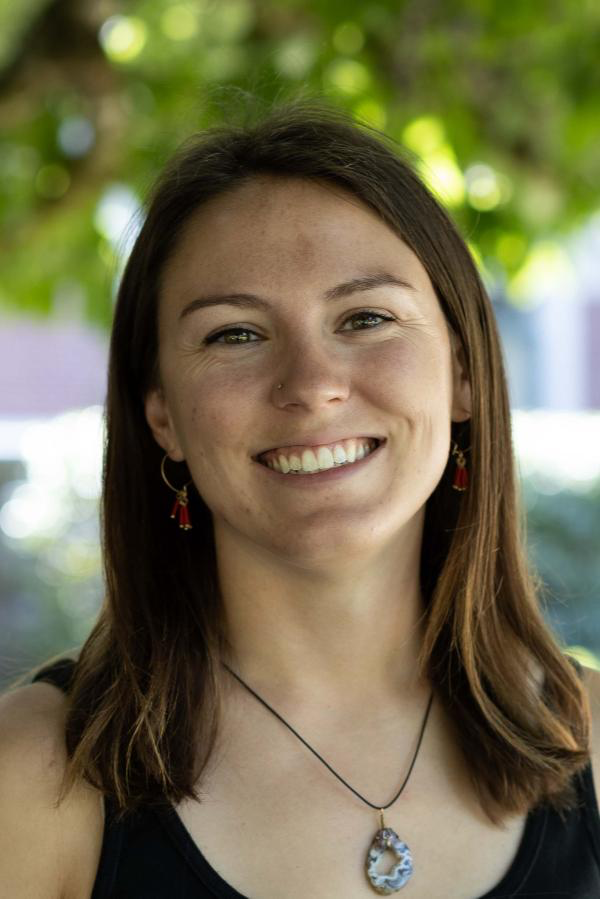 Nina Bednarsek
Bob Cowen
Elena Conser
Su Sponaugle
Nyazia
Sajdah-Bey
Our Objectives:
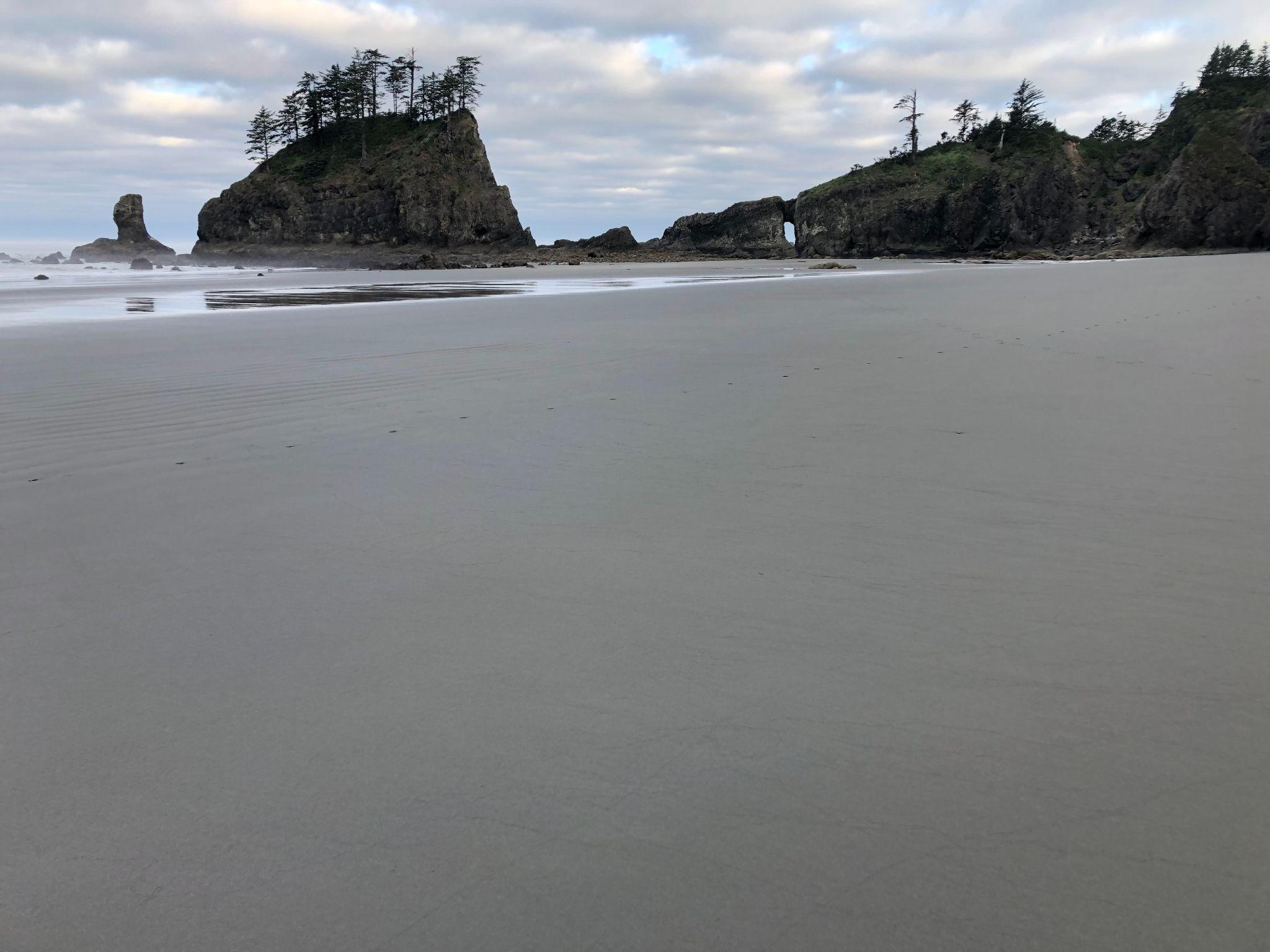 Objective 3: Predict what the future will hold
Why do this? Climate change will reshuffle stressors but current projections don’t take full advantage of our most advanced climate, circulation and ecosystem models. Our understanding of change and its consequences have also been largely siloed from those held by tribal and commercial fishing communities. This limits our understanding and confidence in when we will cross thresholds for harm and who will be most affected.
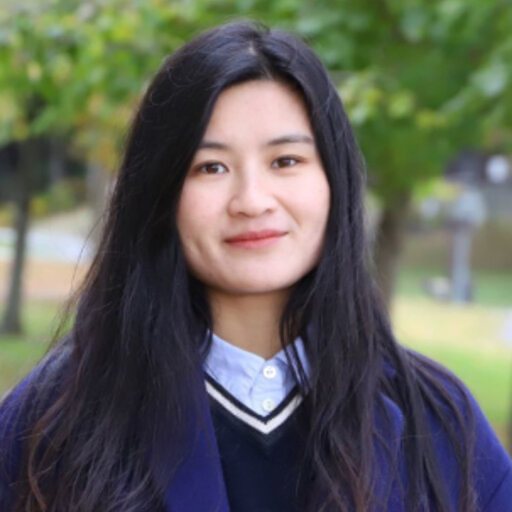 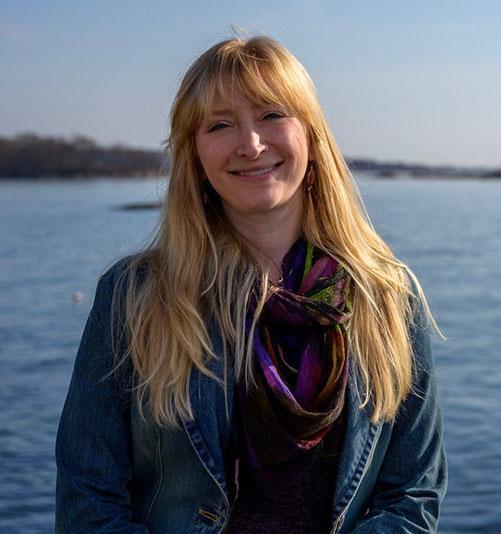 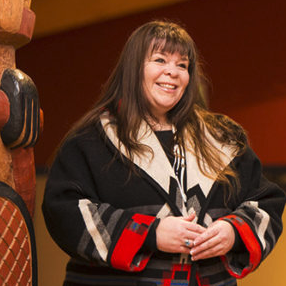 Samantha
Siedlecki
Samantha
Chisholm Hatfield
Yifan Zhu
Our Objectives:
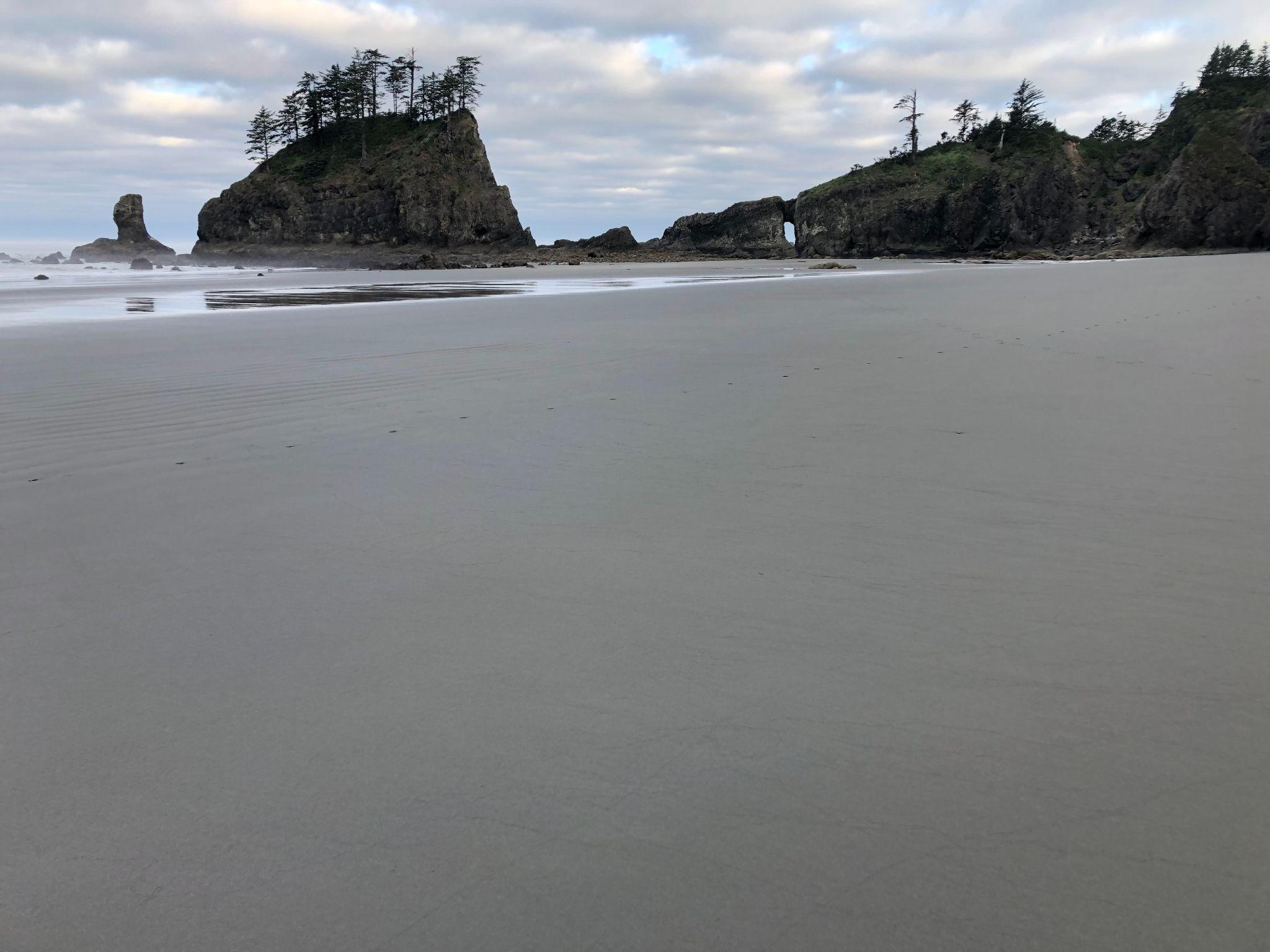 Objective 4: Co-develop climate-ready management options for the Dungeness crab fishery
Why do this? We need to translate new understanding of climate risks into useful options for people managing those risks.
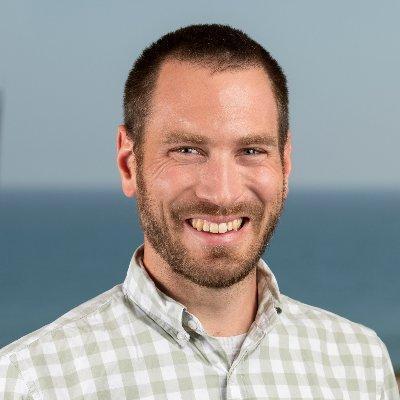 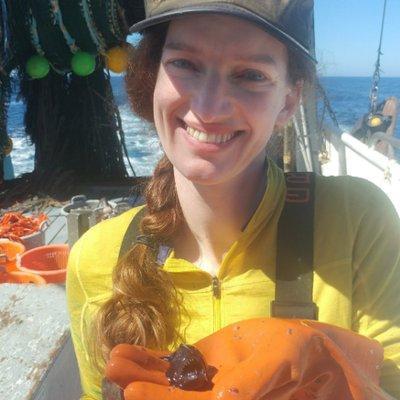 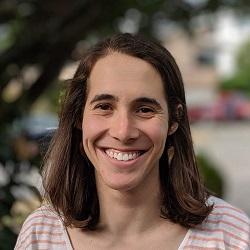 Kate Richerson
Kiva Oken
Chris Free
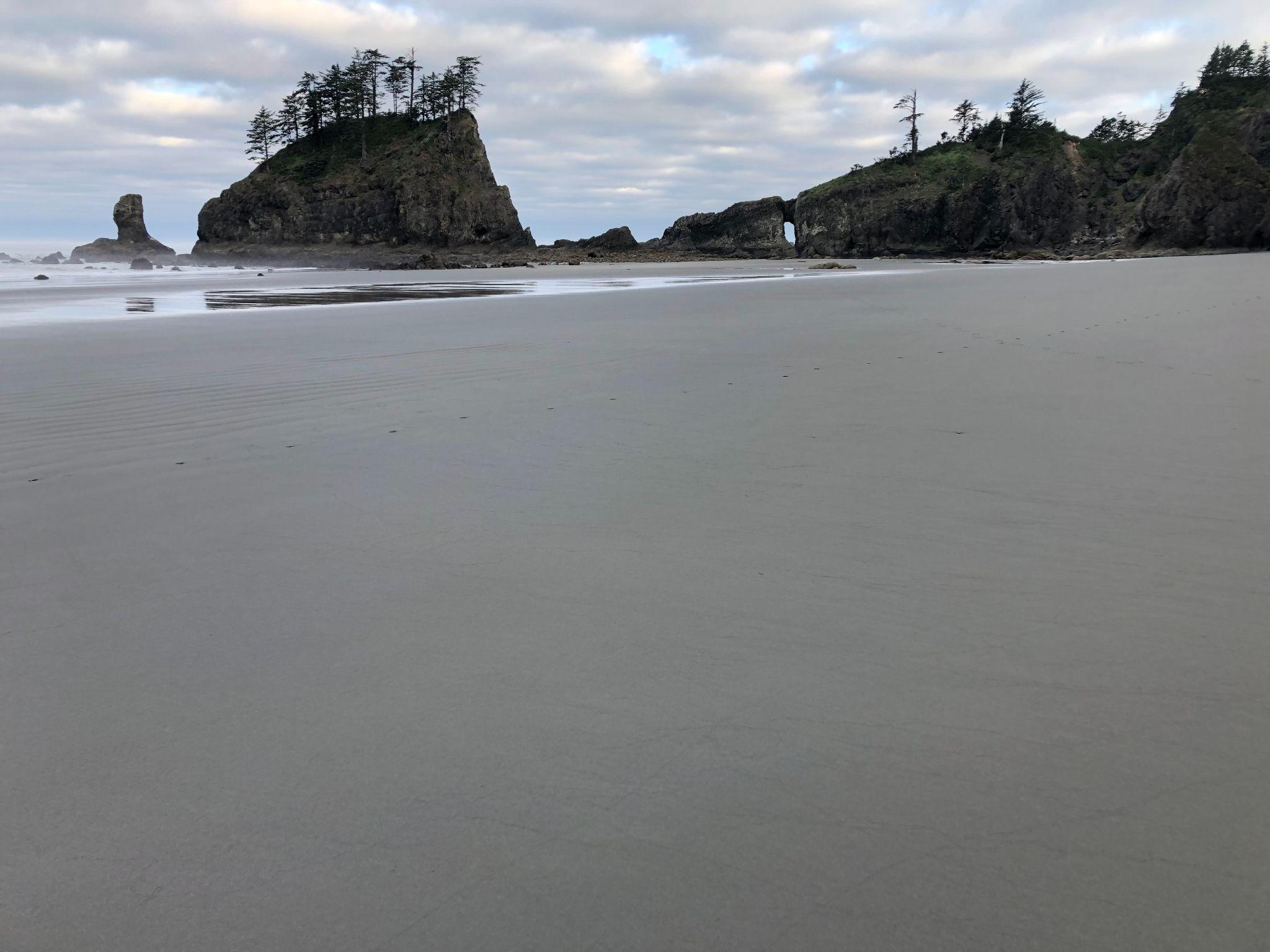 Introduction of MTAG members:
Name
Affiliation
What is your favorite spot along the Pacific Northwest coast and why?
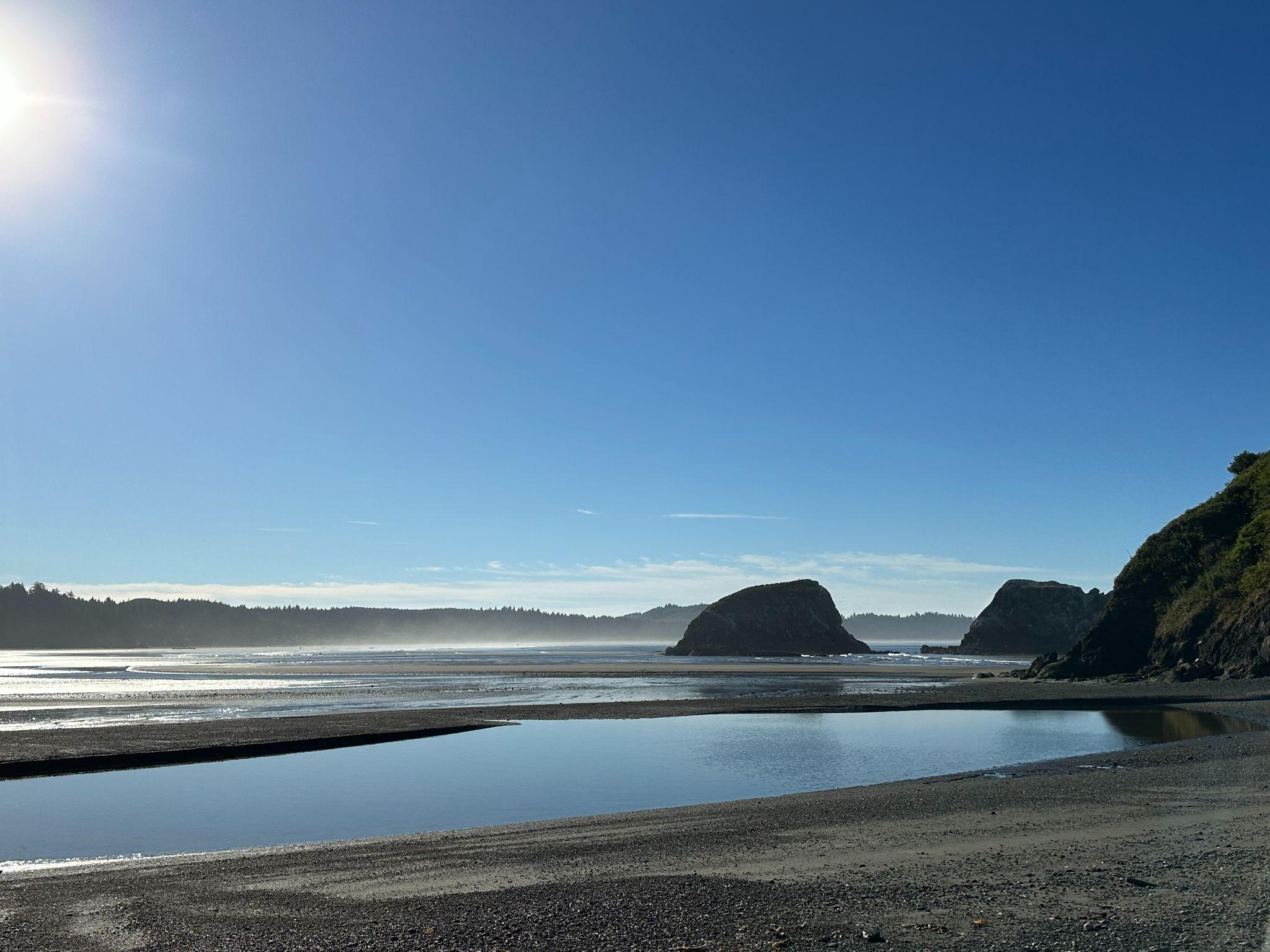 Building a shared vision for this project’s Management Transition Advisory Group
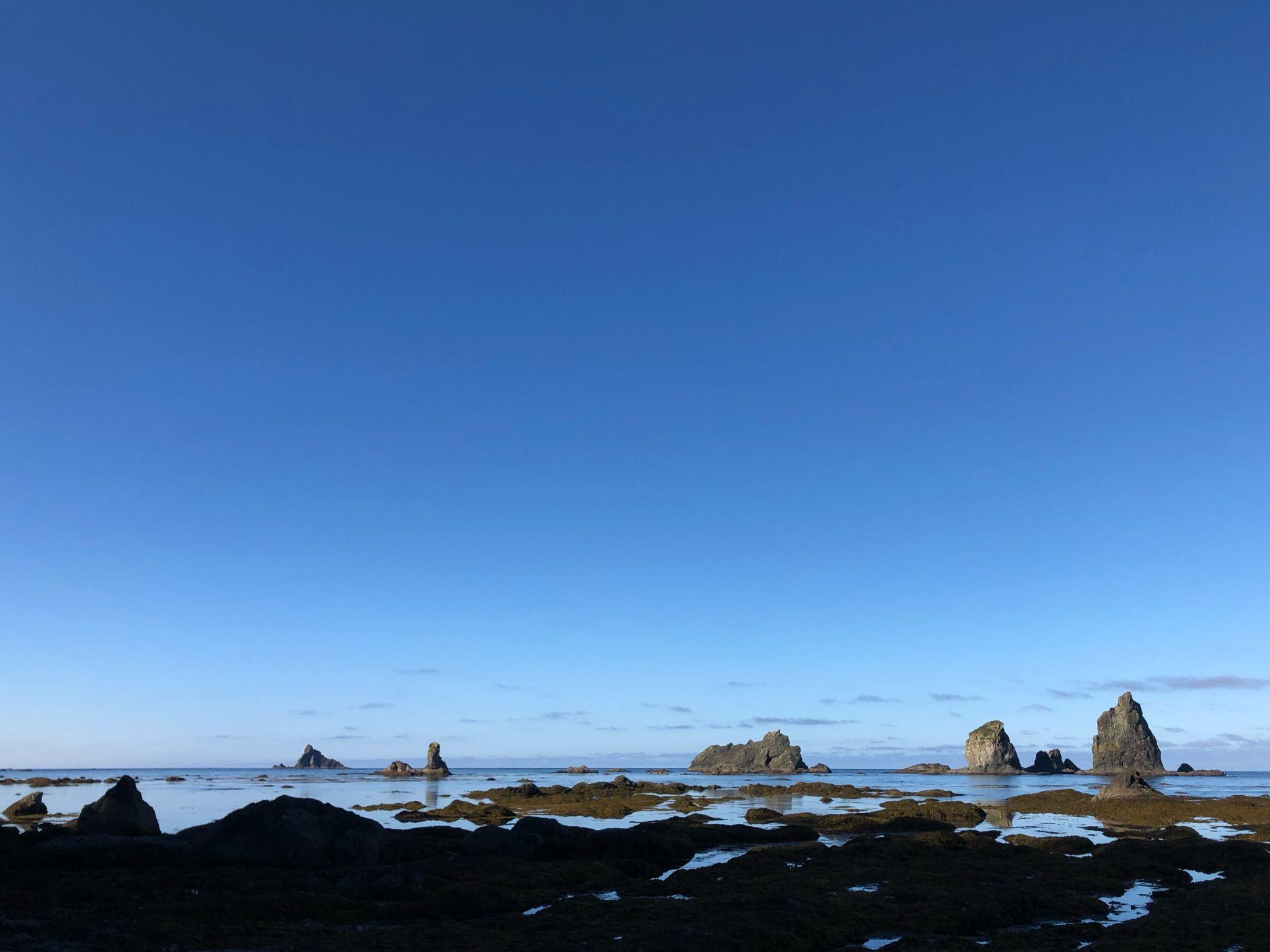 Proposed meeting schedule: 

2024 - Virtual meeting plus in-person meeting, tentatively in Forks, WA 
2025 - Two to three virtual meetings
2026 - In-person meeting, tentatively in Oregon, plus final virtual meeting to conclude project
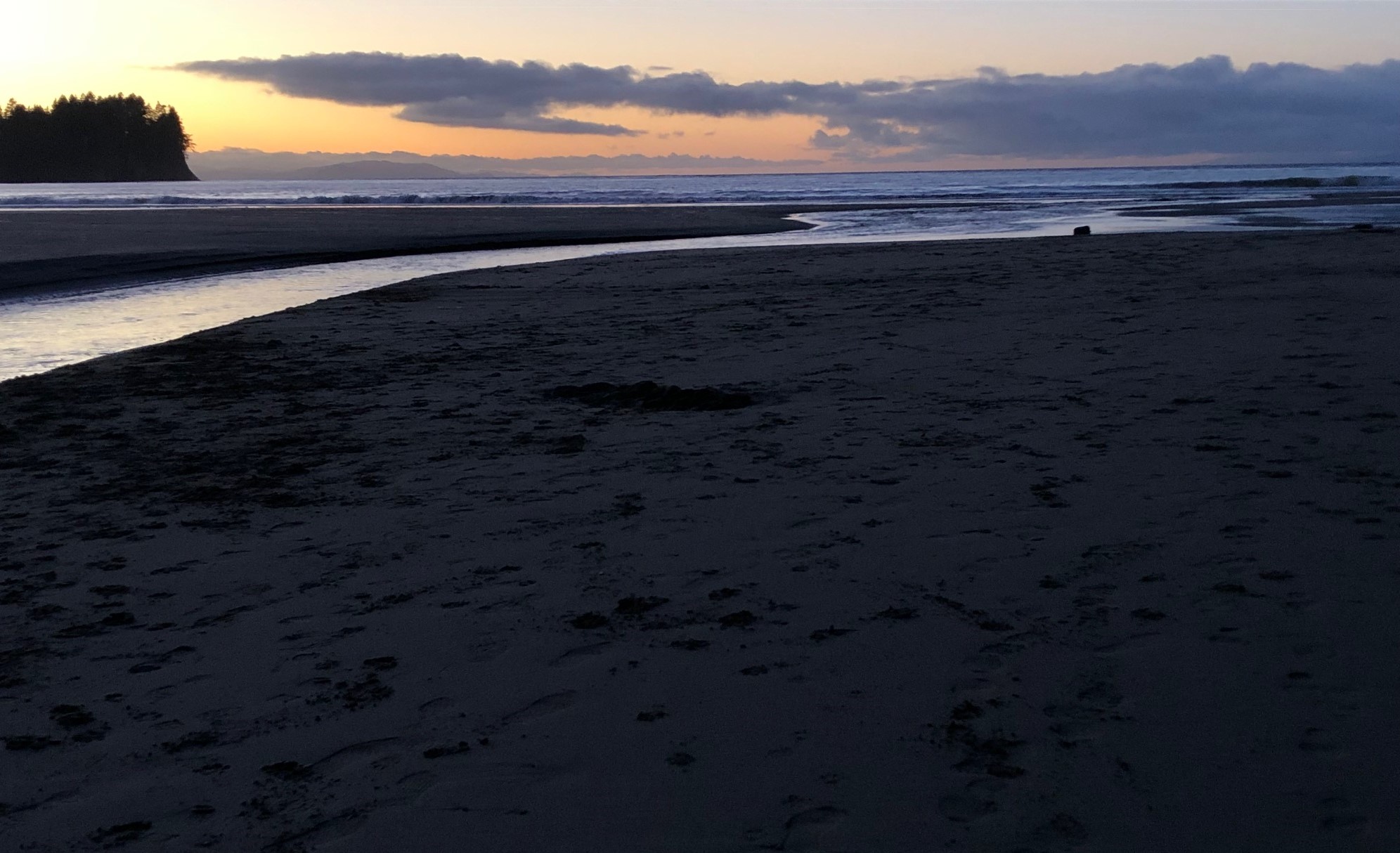 Ideas for Future Agenda Topics:
Overviews and updates for each of 4 project components
Tri-state crab management process, points of input
New electronic monitoring program implementation (WA)
Multi-stressor interactions: current and future conditions
Key science questions critical to resource managers
Special concerns of Tribal resource managers
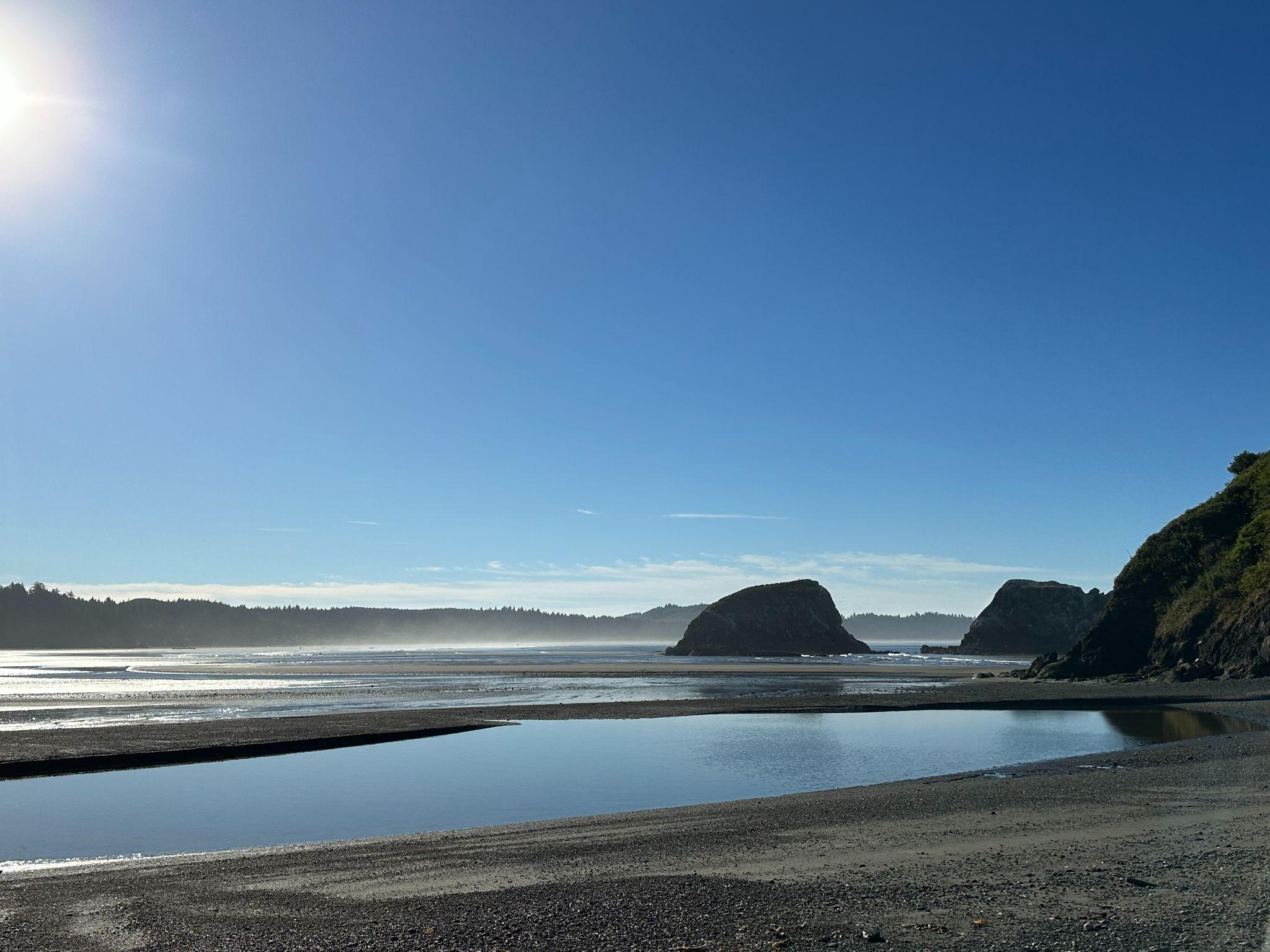 Next Steps